ผลิตภัณฑ์ธรรมชาติเพื่อสุขภาพและความงาม
Natural Products for Health and Beauty
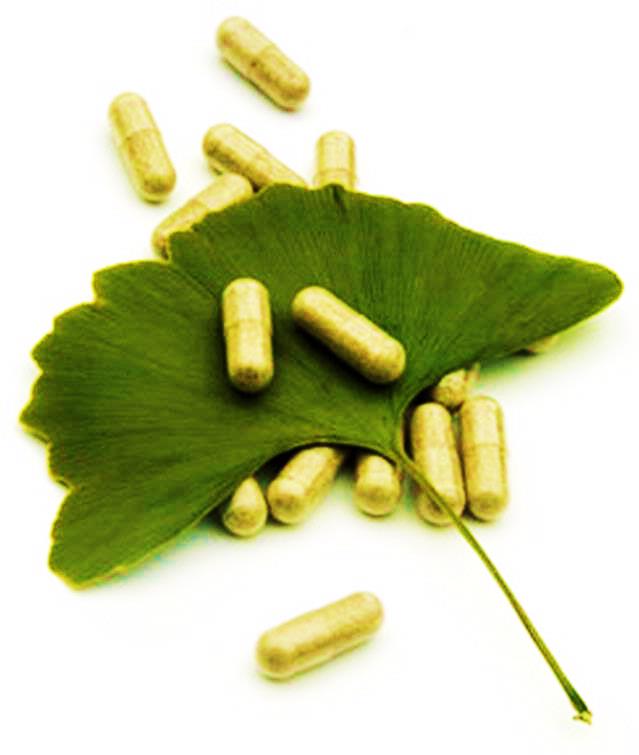 รหัสวิชา 1162202
หน่วยกิต3(2-2-5)

วิชาเอก (เลือก)
อ. ดร. วรวัฒน์   พรหมเด่น
สาขาวิชาวิทยาศาสตร์ทั่วไป คณะครุศาสตร์
มหาวิทยาลัยราชภัฏบุรีรัมย์
การสกัดและแยกสารผลิตภัณฑ์ธรรมชาติ     
EXTRACTION  AND  ISOLATION OF  NATURAL  PRODUCTS
การเก็บพืชสมุนไพร
การแปรสภาพสมุนไพร
การย่อยขนาดสมุนไพร
การทำสารสกัดให้เข้มข้น
การแยกส่วนผสมด้วยเทคนิคต่างๆ
MODERN  PHARMACOGNOSY
Organized or cellular Products
	- Fresh plant Material
	- Dried plant Material
Unorganized or acellular Products
	(resin, balsam, volatile oil)
Galenical Preparation
Natural Product
อดีต
Modern Pharmacognosy
Microscopic  or Macroscopic Identification
Plant Material Preparation
Extraction
Maceration, Percolation, Soxhlet extraction, Phytochemical screening
Concentration of extract
evaporation, distillation, lyophilization
Structure elucidation
MODERN PHARMACOGNOSY
Concentration of extract
Separation
By Chemical and Physical separation
Classical method	: distillation, sublimation, crystallization
Modern method	: adsorption and partition chromatography, ion exchange, electrophoresis, gel filtration
Identification
By Chemical and Physical separation
M.P., optical rotation
Paper, TLC chromatography
GC, HPLC
UV, IR Spectroscopy
MS, NMR
Phytochemistry
วิชาที่ศึกษาเกี่ยวกับการสกัดแยก สารบริสุทธิ์จากพืช (พฤกษเคมี)
Phytochemical study Screening extraction isolation and purification structure elucidation
Literature survey
Pharmacological screening
Toxicology
Pharmaceutical Preparation
Marketing Research
Clinical Trial
Monitoring
รูปแบบของพืชที่ใช้เป็นยา
Fresh Plant Material
2.   Dried Plant Material
3.   Acellular product
4.  Galenical Preparation
5.  Pure compound
ขั้นตอนการพัฒนาพืชเพื่อให้ได้สารบริสุทธิ์ทางยา
Plant Material Preparation
Extraction
Concentration
Separation
Identification
การเตรียมตัวอย่างพืช
แหล่งตรวจสอบพันธุ์ไม้
ตัวอย่างพันธุ์ไม้ที่ได้รับการตรวจสอบ และพิสูจน์แล้ว ว่าเป็นชนิดนั้นจริง (Voucher specimen number )
In Thailand
- หอพรรณไม้ กรมป่าไม้ บางเขน กทม.
-กองวิจัย และพัฒนาสมุนไพร, กรมวิทยาศาสตร์การแพทย์ (กระทรวงสารารณสุข) จ.นนทบุรี
- มหาวิทยาลัยที่มี herbarium ของพืชอยู่
การเก็บพืช
ปัจจัยที่มีผลต่อปริมาณสารในพืช
ชนิดของพืช (species)
สภาพแวดล้อม (environmental)
เทคนิคการปลูก และบำรุงรักษา (cultural technology)
ช่วงเวลาการเก็บ (harvesting period)
วิธีการเก็บรักษา (storage)
วิธีการแปรรูป (processing)
หลักในการเก็บพืชสมุนไพร
1. ราก และหัว  พืชหยุดการเจริญ (ต้นโทรมหมดแล้ว),  อายุหลังปลูก 8-10 เดือน.
2.  เปลือกราก และลำต้น  ปลายฤดูร้อน ต่อฤดูฝน
3.  ดอก  ดอกตูม, เริ่มบาน ขณะอยู่บนต้น
4.  ผล และเมล็ด	ผลแก่จัด ยกเว้นบางชนิดอาจใช้ผลดิบ เช่น ฝรั่ง, มะเกลือ
5.  สมุนไพร มีกลิ่นหอม	เช้ามืด, อากาศเย็น
การทำสมุนไพรให้แห้ง
ผึ่งลมในที่ร่ม		เช่น ดอกไม้ที่มีกลิ่นหอม
2.  ผึ่งแดดให้แห้ง
3.  ต้ม หรือนึ่ง แล้วทำให้เย็น	เช่น สมุนไพรที่มีแป้ง, ขมิ้น, ขิง
4.  อบด้วยตู้อบ (ควบคุมอุณหภูมิได้แน่นอน)
4.1 ดอก, ใบ, ทั้งต้น (พืชล้มลุก)	ไม่เกิน 40 °C
4.2 ราก, กิ่ง, เปลือก			ไม่เกิน 65 °C
4.3 ผล และ เมล็ด			70-90 °C 
4.4 สมุนไพรที่มี V.O.		25-30 °C
การย่อยขนาดสมุนไพร (Mechanical Method)
Electric blender (เครื่องปั่นไฟฟ้า)
2.  Hammer mill (เครื่องบดแบบค้อนเหวี่ยง )
3.  Rotary cutter mill
การสกัดสารสำคัญจากพืช
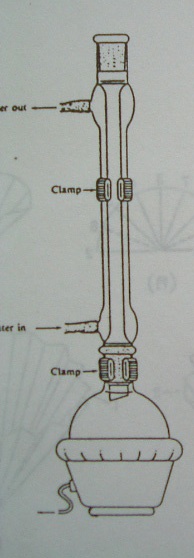 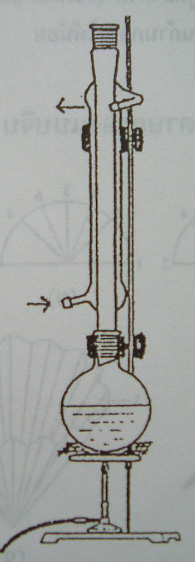 กลุ่ม 1
REFLUX
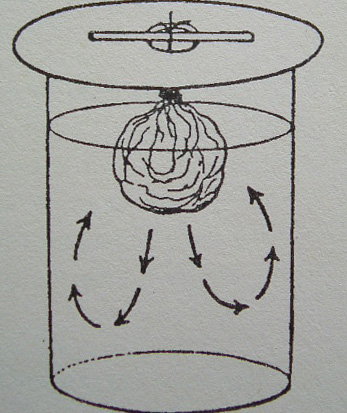 Circulatory maceration
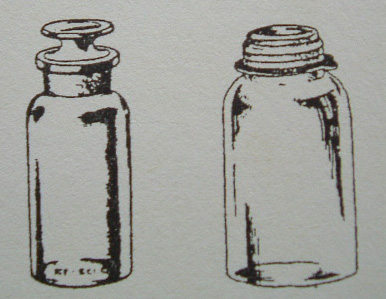 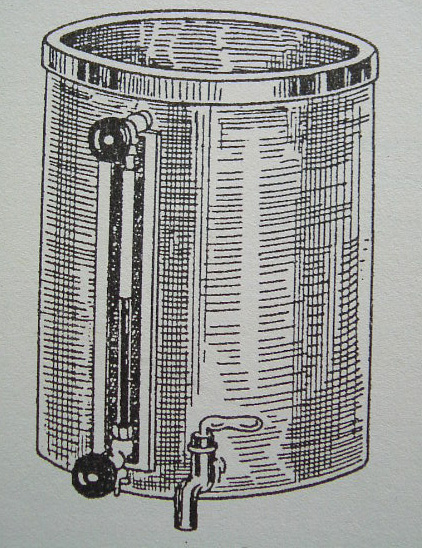 กลุ่ม 2
MACERATION
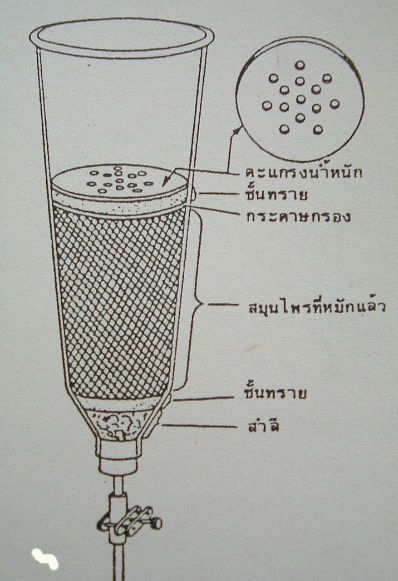 PERCOLATION
กลุ่ม 3
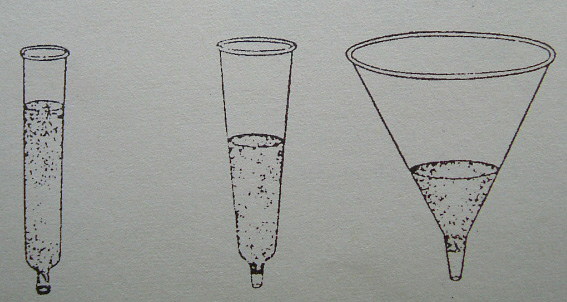 PERCOLATOR
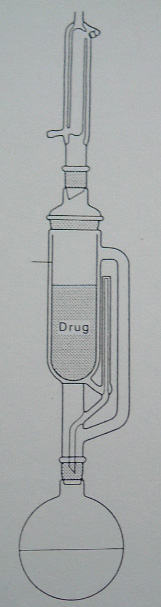 SOXHLET EXTRACTOR
กลุ่ม 4
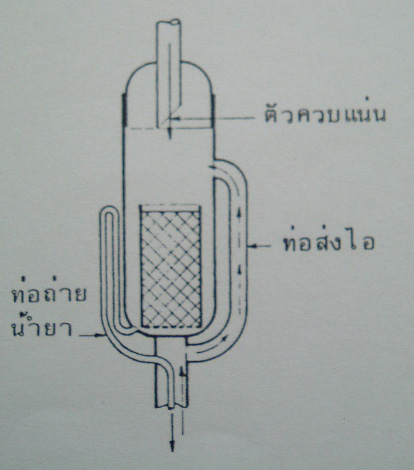 การเลือกใช้ตัวทำละลาย
อำนาจการละลายดีพอควร
ไม่ระเหยง่าย หรือยากเกินไป
ไม่ทำปฏิกิริยากับสารที่ต้องการสกัด
ไม่เป็นพิษ
ราคาพอสมควร
ตัวทำละลายที่นิยมใช้
คลอโรฟอร์ม
อีเทอร์
เฮกเซน
แอลกอฮอล์
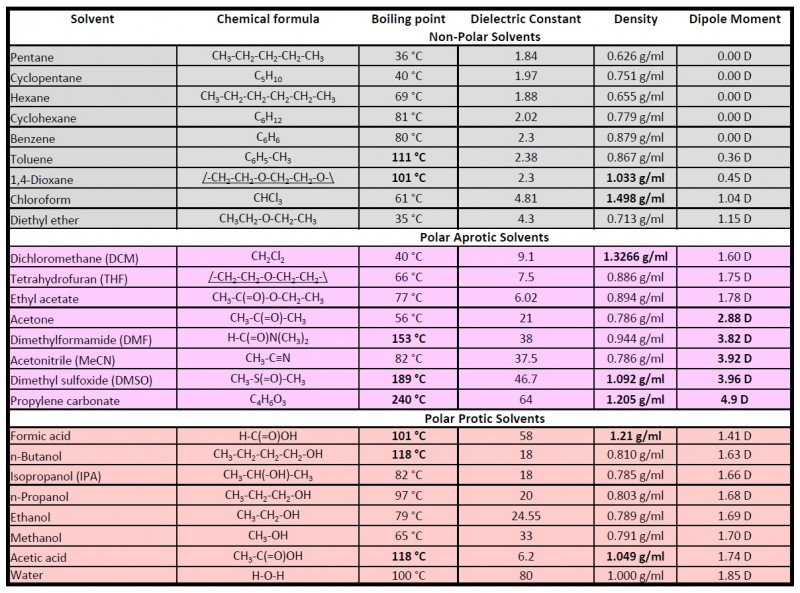 การทำสารสกัดให้เข้มข้น
Free evaporation
Reduce pressure evaporator (Rotary evaporator)
Freezing (Freeze dryer, lyophilizer)
กลุ่ม 5
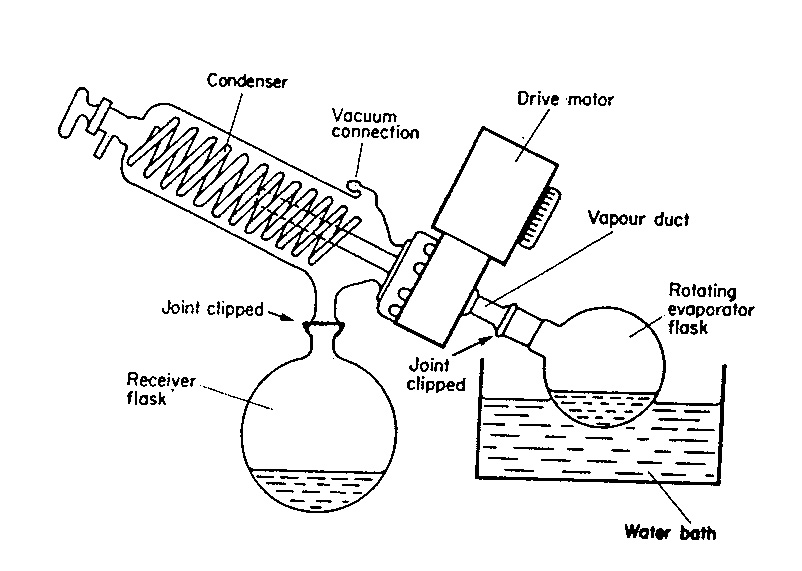 การแยกส่วนผสม
Partition extraction

Chemical reaction

Physical mean
	Distillation
	Sublimation
	Crystallization